Electronic Lab Notebooks: Building Data Management and Quantitative Reasoning Skills
Natalie Stringer, Ph.D.
Director of Content Development and Resident Professor
nstringer@labarchives.com
What is an Electronic Lab Notebook?1
Digital record
Long-term storage
Reproducibility
Sharing 
Promotes open science and collaboration
Protects IP
Ensures compliance
SOPs, FERPA, HIPPA
Searchable
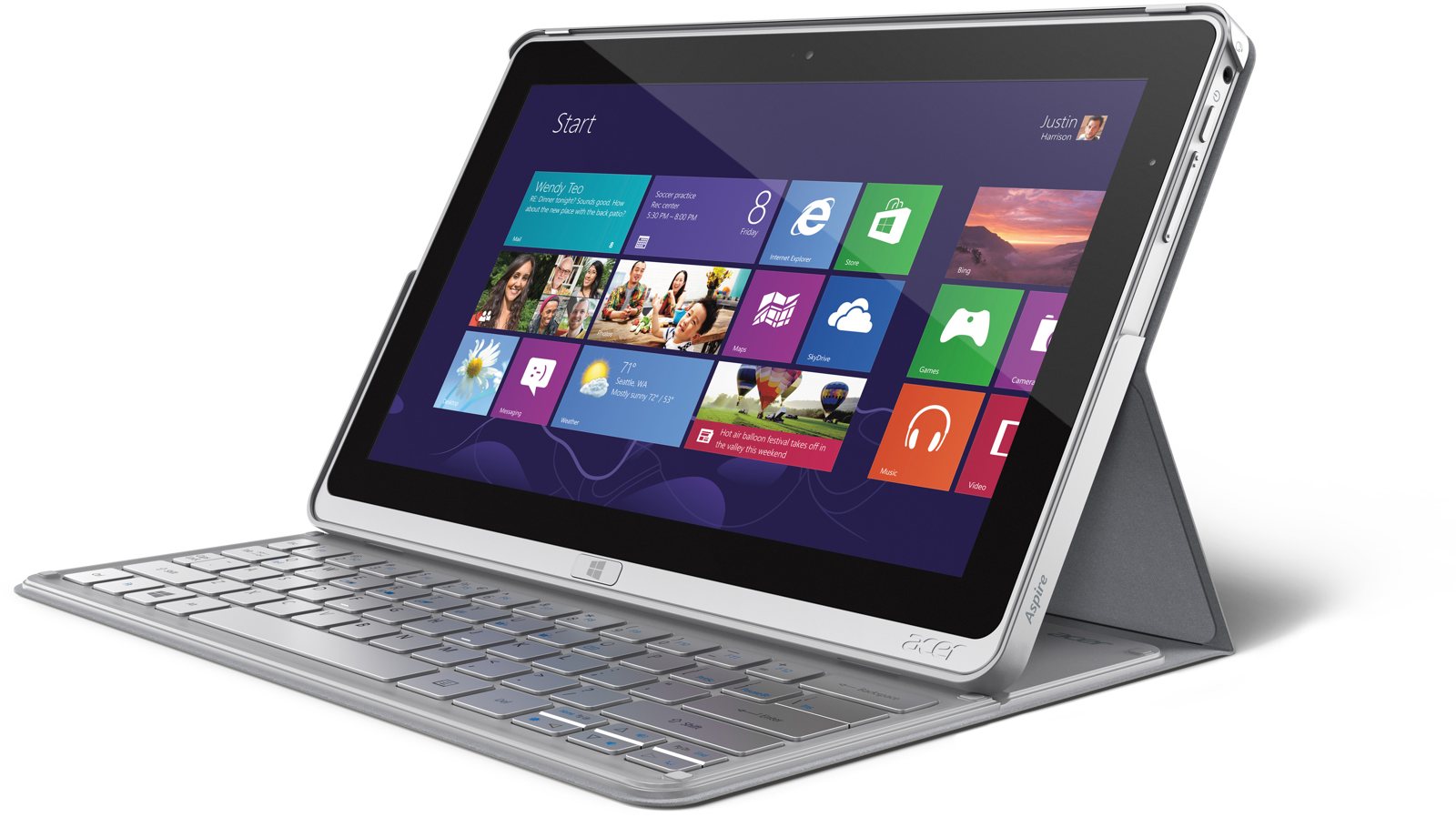 This Photo by Unknown Author is licensed under CC BY-SA
This Photo by Unknown Author is licensed under CC BY-SA
[Speaker Notes: “a system to create, store, retrieve and share fully electronic records in ways that meet all legal, regulatory, technical and scientific requirements."


Kanza et al. J Cheminform (2017) 9:31 DOI 10.1186/s13321-017-0221-3 
Cc by4]
Flavors
[Speaker Notes: Classroom is more flexible]
Who’s using ELNs?1
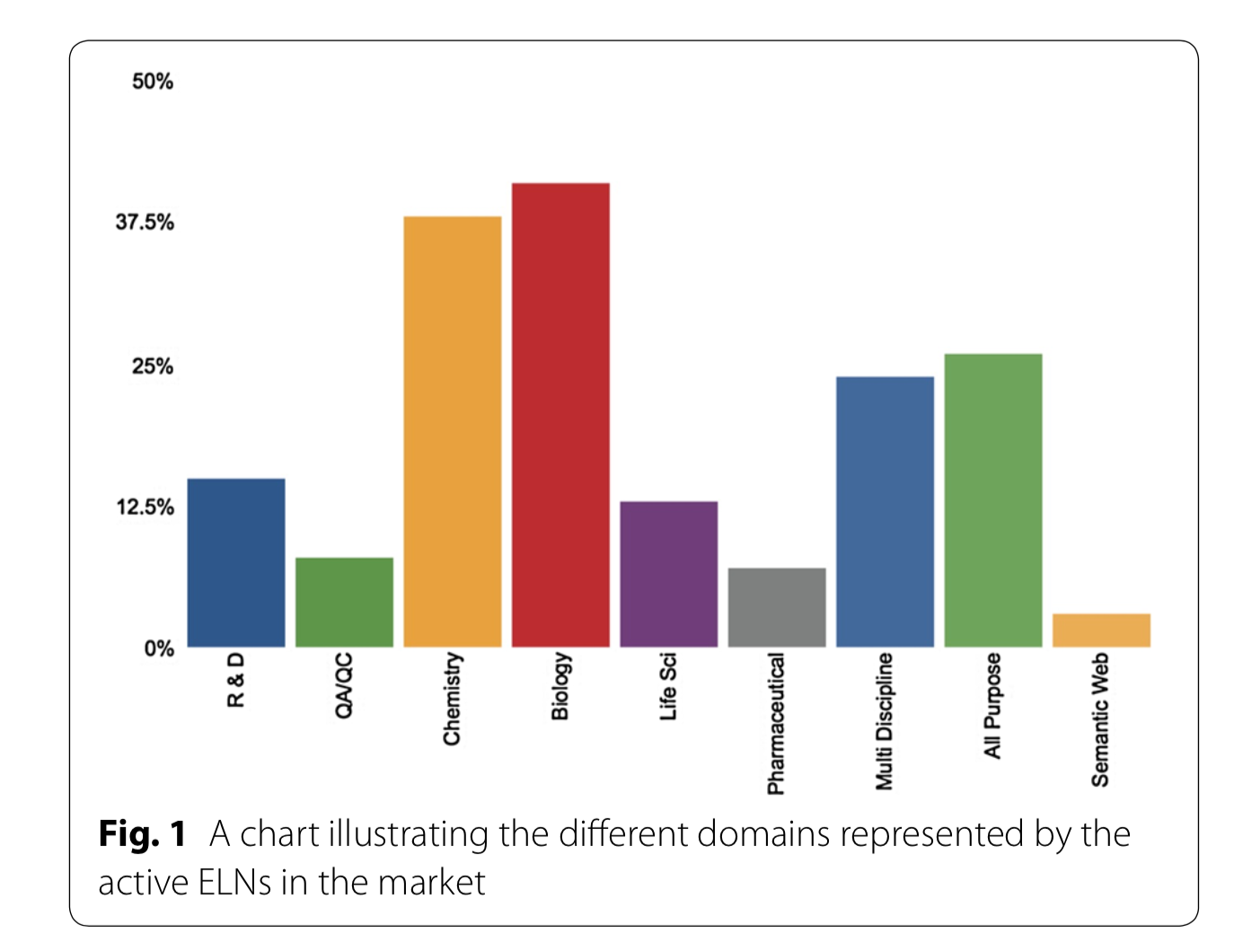 Pharma
Diagnostic 
Government
Academic
Teaching
Outline
Digital: An Authentic Experience2-15
Inquiry based learning
Real data
Official documentation (time stamp, revision history, etc.)
Different types of data sets
Basic research labs and health professionals use digital records
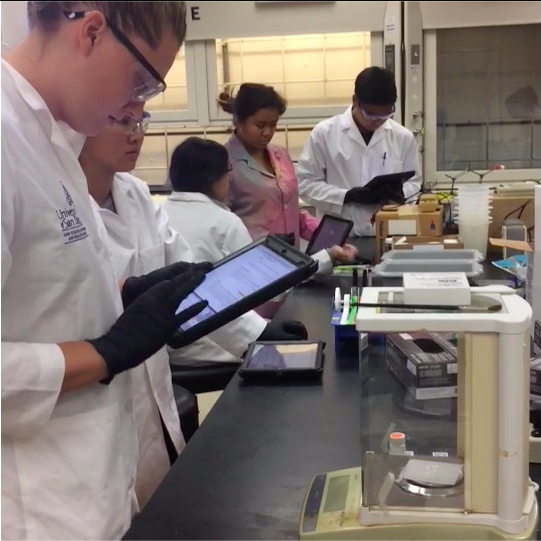 [Speaker Notes: (1) Elliott, M. J.; Stewart, K. K.; Lagowski, J. J. The Role of the Laboratory in Chemistry Instruction. J. Chem. Educ. 2008, 85 (1), 145. 
(2) Abraham, M. R. What Can Be Learned from Laboratory Activities? Revisiting 32 Years of Research. J. Chem. Educ. 2011, 88 (8), 1020−1025. 
(3) Bopegedera, A. M. R. P. Putting the Laboratory at the Center of Teaching Chemistry. J. Chem. Educ. 2011, 88 (4), 443−448. 
(4) Galloway, K. R.; Bretz, S. L. Measuring Meaningful Learning in the Undergraduate Chemistry Laboratory: A National, Cross- Sectional Study. J. Chem. Educ. 2015, 92 (12), 2006−2018. 
(5) Bretz, S. L.; Fay, M.; Bruck, L. B.; Towns, M. H. What Faculty Interviews Reveal about Meaningful Learning in the Undergraduate Chemistry Laboratory. J. Chem. Educ. 2013, 90 (3), 281−288. 
(6) Naiker, M.; Wakeling, L. Evaluation of Group Based Inquiry Oriented Learning in Undergraduate Chemistry Practicals. Int. J. Innov. Sci. Math. Educ. Former. CAL-Laborate Int. 2015, 23 (5), 1−17. 
(7) Bruck, L. B.; Bretz, S. L.; Towns, M. H. A Rubric To Guide Curriculum Development of Undergraduate Chemistry Laboratory: Focus on Inquiry. In Chemistry Education in the ICT Age; Springer: Dordrecht, 2009; pp 75−83. 
(8) Bruck, L. B.; Towns, M. H. Preparing Students to Benefit from Inquiry-Based Activities in the Chemistry Laboratory: Guidelines and Suggestions. J. Chem. Educ. 2009, 86 (7), 820. 
(9) Garoutte, M. P. POGIL in the General, Organic, and Biological Chemistry Course. In Process Oriented Guided Inquiry Learning (POGIL); ACS Symposium Series; American Chemical Society, 2008; Vol. 994, pp 122−132. 
(10) Rogers, J. Pre-Nursing Students Perceptions of Traditional and Inquiry Based Chemistry Laboratories; Lehigh University, 2010. 
(11) Evans, H. G.; Heyl, D. L.; Liggit, P. Team-Based Learning, Faculty Research, and Grant Writing Bring Significant Learning Experiences to an Undergraduate Biochemistry Laboratory Course. J. Chem. Educ. 2016, 93 (6), 1027−1033. 
(12) Kerr, M. A.; Yan, F. Incorporating Course-Based Under- graduate Research Experiences into Analytical Chemistry Laboratory Curricula. J. Chem. Educ. 2016, 93 (4), 658−662. 
(13) Chase, A.; Clancy, H.; Lachance, R.; Mathison, B.; Chiu, M.; Weaver, G. Improving Critical Thinking via Authenticity: The CASPiE Research Experience in a Military Academy Chemistry Course. Chem. Educ. Res. Pract. 2017, 18 (1), 55−63. 
(14) Tomasik, J. H.; Cottone, K. E.; Heethuis, M. T.; Mueller, A. Development and Preliminary Impacts of the Implementation of an Authentic Research-Based Experiment in General Chemistry. J. Chem. Educ. 2013, 90 (9), 1155−1161.]
How Students Learn16
Those who have learned via technology their entire lives learn differently

~80% of current students prefer digital
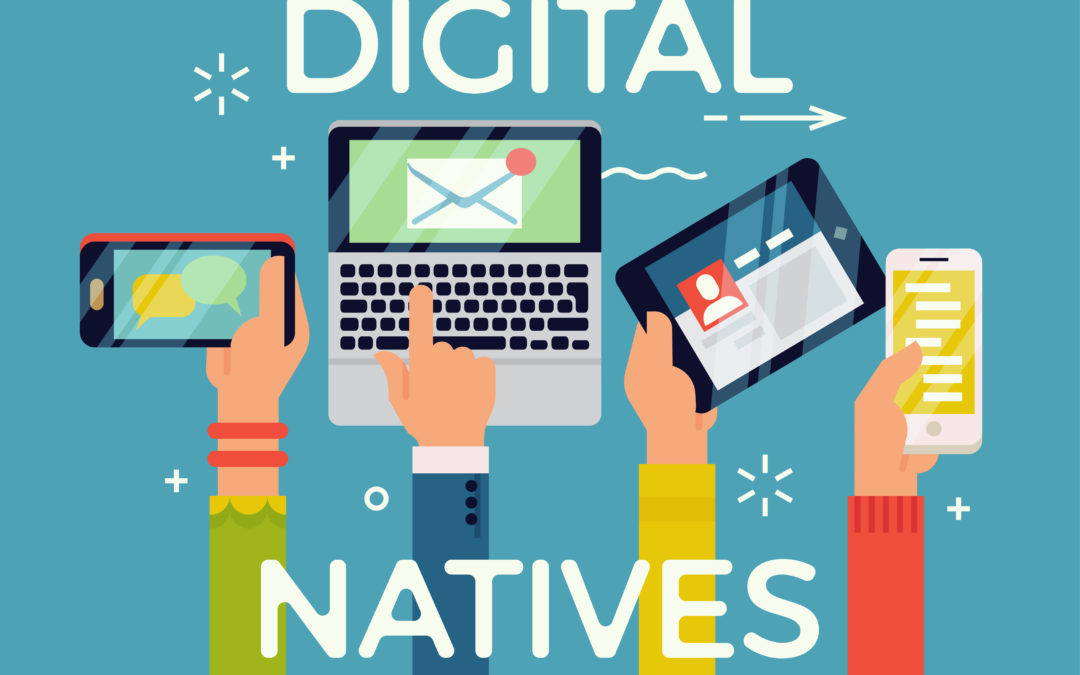 [Speaker Notes: Pearson, Harris Poll Mobile Device Study Reveals College Students Reliant on Laptops Even with Rise in Tablet Ownership; LearnED, 2015. http://www.pearsonlearningnews.com/press_release/test-press- release/ (accessed Aug 29, 2018).]
Basic Options
Open source/Free
Hybrid*
For Fee
CyNote
Jupyter
GoogleDocs
MyLabNotebook
Chemotion ELN
Wiki/Blog
LabArchives
RSpace
Benchling
Evernote
Protocols.io**
Learning Management Systems
PebblePad
OneNote
eLabJournal
*Free and paid versions
How does this fit into the classroom?
Students:Collaboration
Legible records
Streamlined submission
Engaging
Instructors:Real-time monitoring
Quick grading
Easy info sharing
Easy archiving
Publishing options
Pedagogical:Data integrity
Science communication
Critical thinking
Open ended questions
Learner centered
Open
Authentic
https://doi.org/10.1186/s13036-017-0083-2
Paper vs Digital17-19
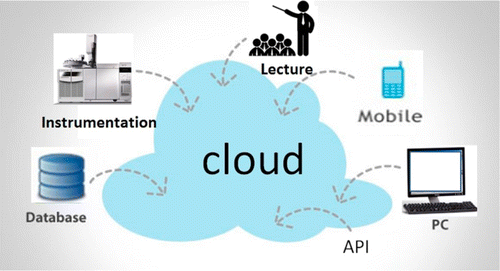 Easy grading
Grade disputes
Readability
Learner-centered/Open
Small and large course management
Undergraduate research projects
Digital data management experience
What makes it work in the classroom?20
View at any time 
Timely feedback
Share 
Easy to capture images
Integration 
Learning Management Systems
Instruments
Other software
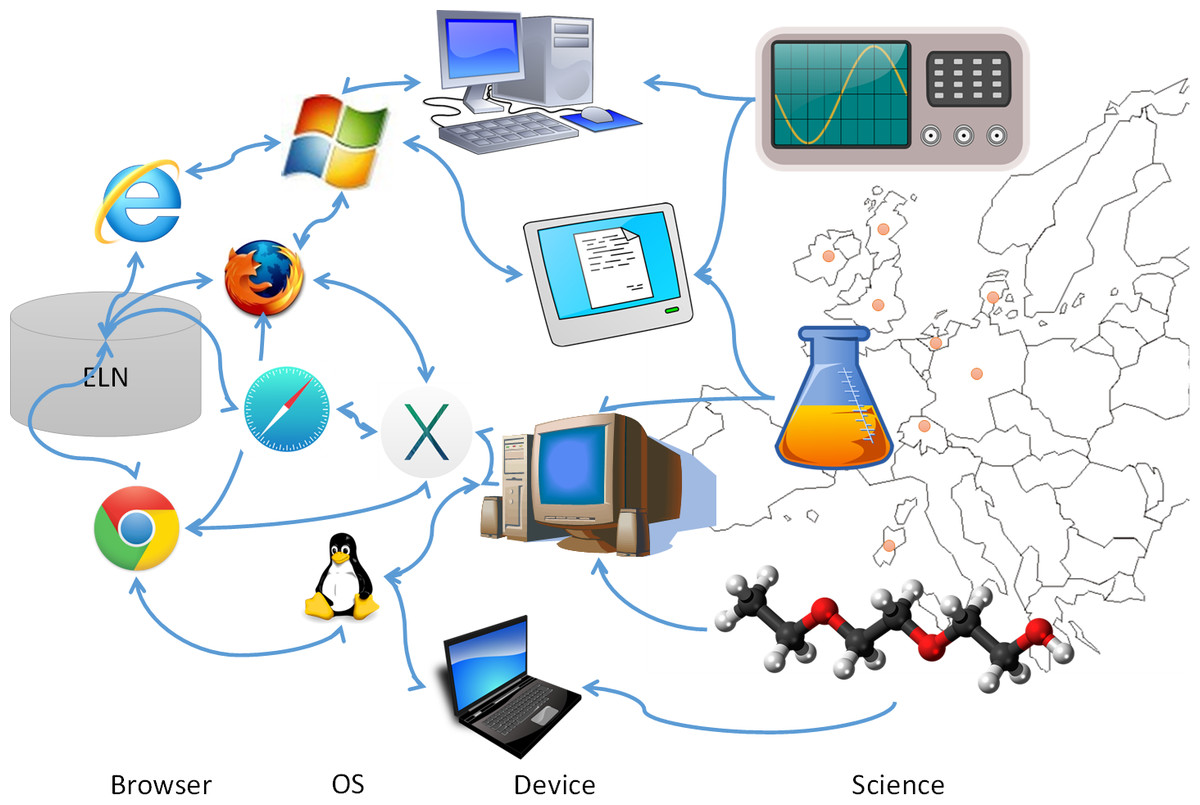 This Photo by Unknown Author is licensed under CC BY-SA-NC
[Speaker Notes: 18) Chem. Soc. Rev., 2013, 42, 8157 
https://works.bepress.com/mary_cardenas/14/]
The drawbacks
Sketches
Chemical structures
Workflow
Access
Learning curve
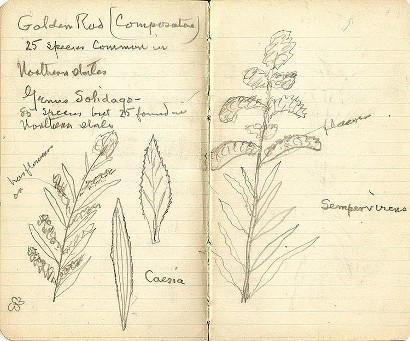 Data Management and Quantitative Reasoning Skills
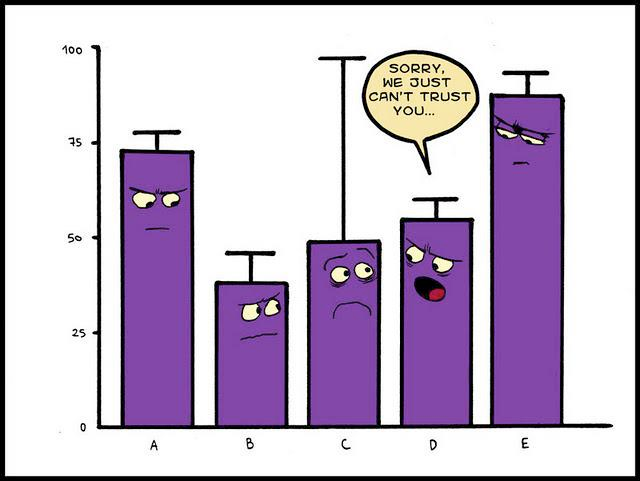 Importing data
Graphing
Data selection
Data manipulation
Analysis
This Photo by Unknown Author is licensed under CC BY-SA
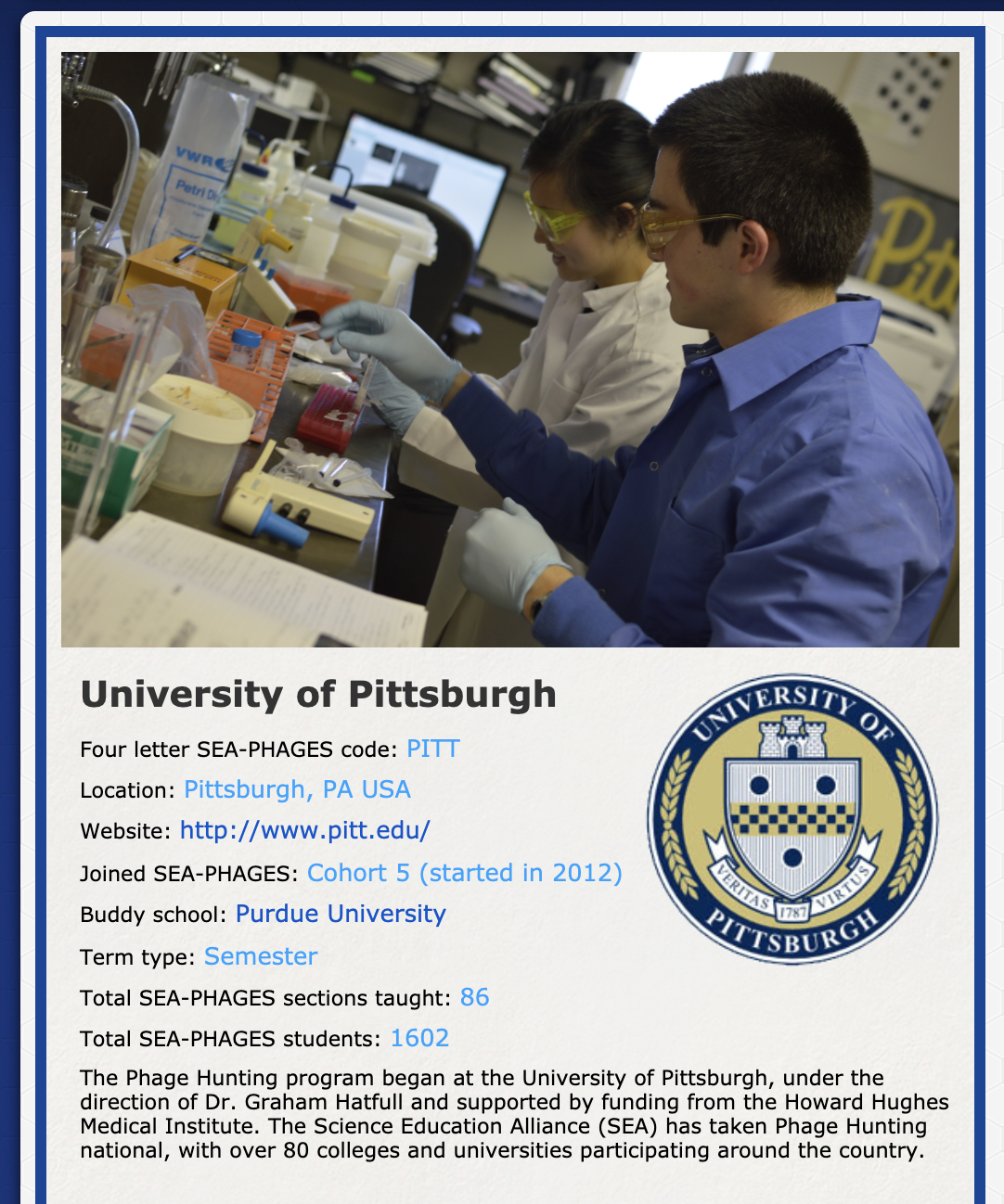 Data Management and Quantitative Reasoning Skills
Recreate experiments and figures from publications
CURE
SEA-Phage
Citizen science
iPython
Jupyter/Jupyter Lab
ELN on a Smart Phone27
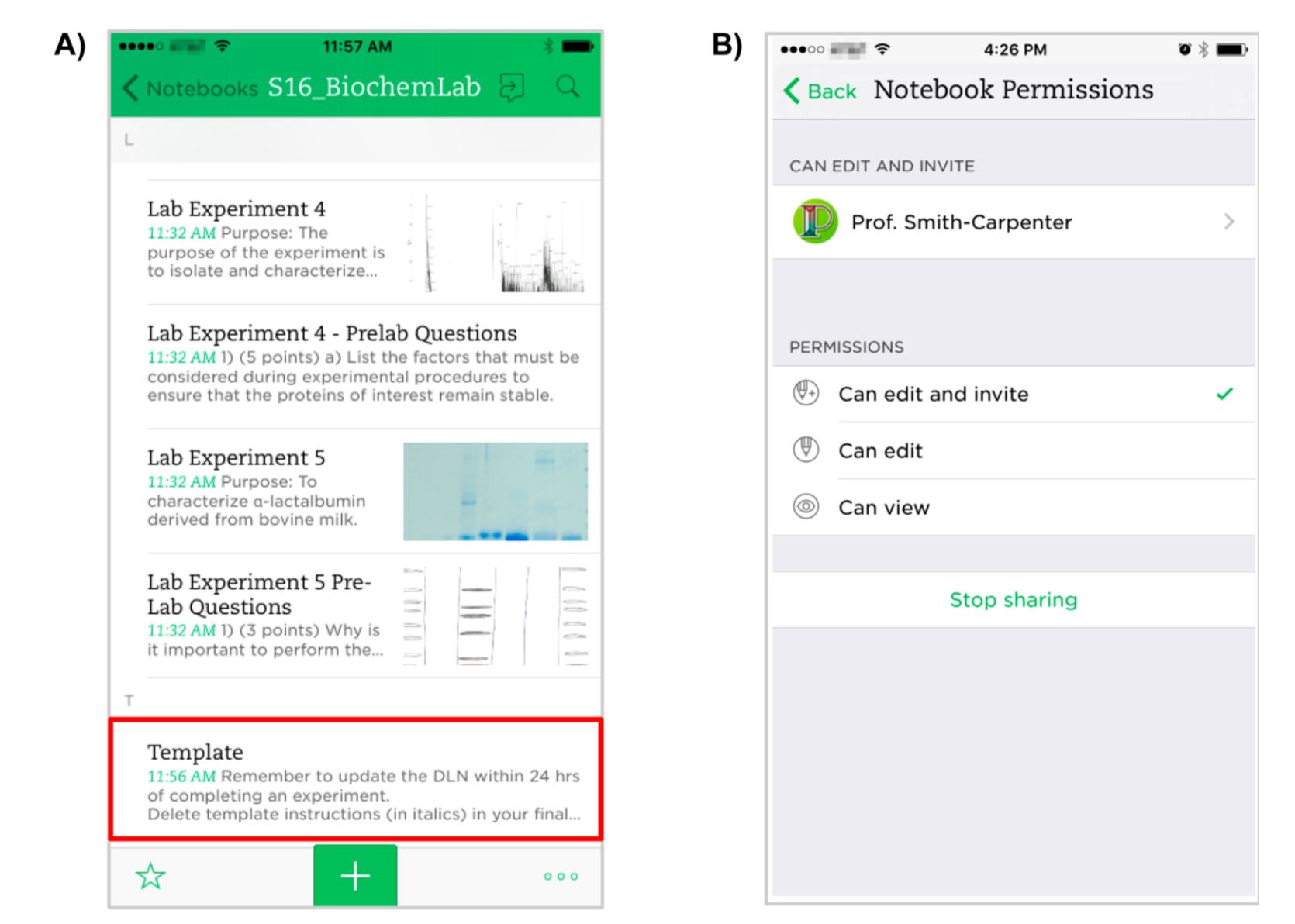 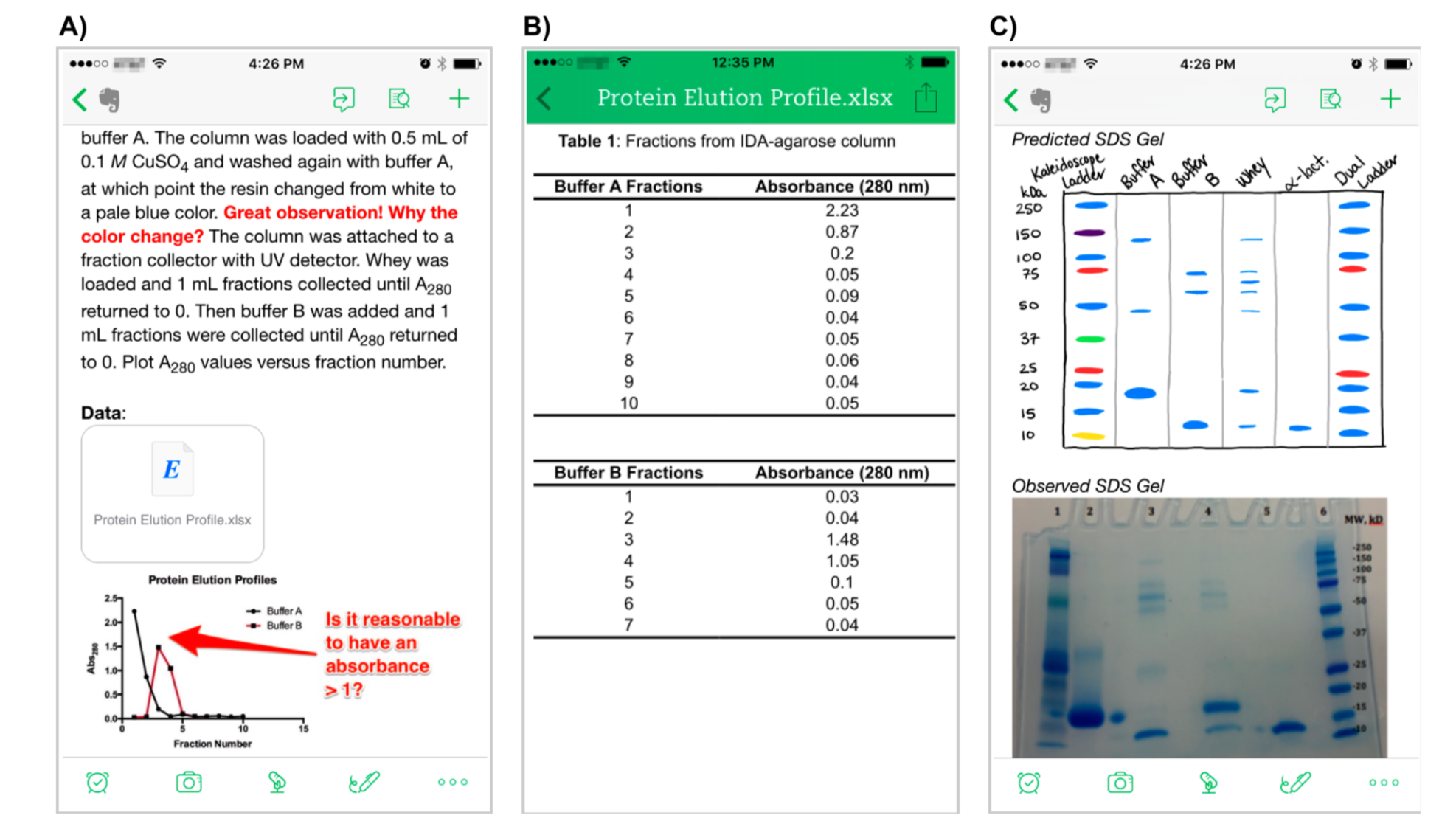 Student work
Template
[Speaker Notes: 10.1021/acs.jchemed.6b00622]
Safety Concerns
Plastic bags
Saran wrap25
“Laptop stations”
70% Ethanol
Ramaydalis Keddis and Ines Rauschenbach– Rutgers University
Otterbox 
Fabio Agnelli - University of San Diego
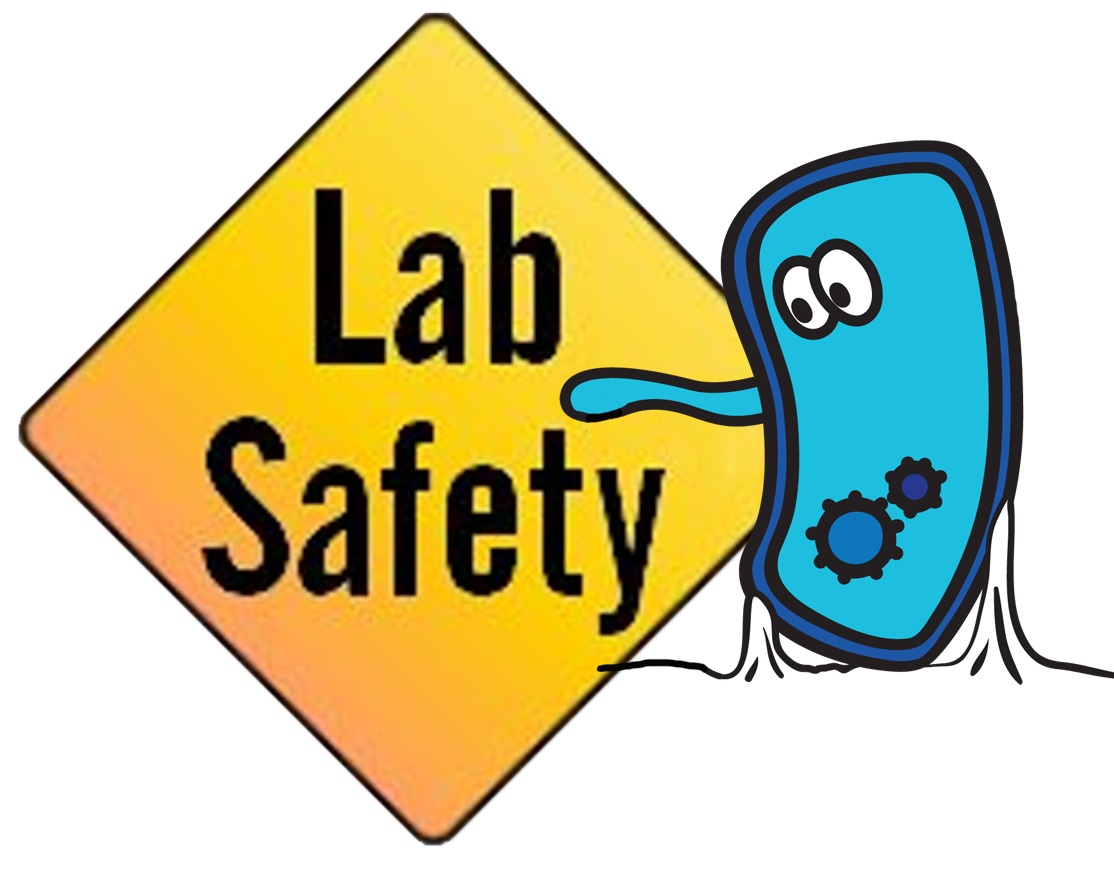 This Photo by Unknown Author is licensed under CC BY
[Speaker Notes: Using Mobile Technology to Enhance Undergraduate ResearchChristine S. Anderson and tracey Arnold Murray,]
Use your tools 

Design so it fits YOUR class17
Consider your course and purpose
Are you collecting data for future publications?

Report, notebook, manual, or protocol?

Give explicit instructions

Formal training for instructors and TAs27

One step at a time
Best practices
[Speaker Notes: 24) Bringing technology to the First Year Design Experience through the use of Electronic Design Notebooks Puccinelli Murphy]
Summary
References
(1) Elliott, M. J.; Stewart, K. K.; Lagowski, J. J. The Role of the Laboratory in Chemistry Instruction. J. Chem. Educ. 2008, 85 (1), 145. 
(2) Abraham, M. R. What Can Be Learned from Laboratory Activities? Revisiting 32 Years of Research. J. Chem. Educ. 2011, 88 (8), 1020−1025. 
(3) Bopegedera, A. M. R. P. Putting the Laboratory at the Center of Teaching Chemistry. J. Chem. Educ. 2011, 88 (4), 443−448. 
(4) Galloway, K. R.; Bretz, S. L. Measuring Meaningful Learning in the Undergraduate Chemistry Laboratory: A National, Cross- Sectional Study. J. Chem. Educ. 2015, 92 (12), 2006−2018. 
(5) Bretz, S. L.; Fay, M.; Bruck, L. B.; Towns, M. H. What Faculty Interviews Reveal about Meaningful Learning in the Undergraduate Chemistry Laboratory. J. Chem. Educ. 2013, 90 (3), 281−288. 
(6) Naiker, M.; Wakeling, L. Evaluation of Group Based Inquiry Oriented Learning in Undergraduate Chemistry Practicals. Int. J. Innov. Sci. Math. Educ. Former. CAL-Laborate Int. 2015, 23 (5), 1−17. 
(7) Bruck, L. B.; Bretz, S. L.; Towns, M. H. A Rubric To Guide Curriculum Development of Undergraduate Chemistry Laboratory: Focus on Inquiry. In Chemistry Education in the ICT Age; Springer: Dordrecht, 2009; pp 75−83. 
(8) Bruck, L. B.; Towns, M. H. Preparing Students to Benefit from Inquiry-Based Activities in the Chemistry Laboratory: Guidelines and Suggestions. J. Chem. Educ. 2009, 86 (7), 820. 
(9) Garoutte, M. P. POGIL in the General, Organic, and Biological Chemistry Course. In Process Oriented Guided Inquiry Learning (POGIL); ACS Symposium Series; American Chemical Society, 2008; Vol. 994, pp 122−132. 
(10) Rogers, J. Pre-Nursing Students Perceptions of Traditional and Inquiry Based Chemistry Laboratories; Lehigh University, 2010.
[Speaker Notes: J. Chem. Educ.201693121969-1971
Publication Date:November 15, 2016
https://doi.org/10.1021/acs.jchemed.6b00476]
(11) Evans, H. G.; Heyl, D. L.; Liggit, P. Team-Based Learning, Faculty Research, and Grant Writing Bring Significant Learning Experiences to an Undergraduate Biochemistry Laboratory Course. J. Chem. Educ. 2016, 93 (6), 1027−1033. 
(12) Kerr, M. A.; Yan, F. Incorporating Course-Based Under- graduate Research Experiences into Analytical Chemistry Laboratory Curricula. J. Chem. Educ. 2016, 93 (4), 658−662. 
(13) Chase, A.; Clancy, H.; Lachance, R.; Mathison, B.; Chiu, M.; Weaver, G. Improving Critical Thinking via Authenticity: The CASPiE Research Experience in a Military Academy Chemistry Course. Chem. Educ. Res. Pract. 2017, 18 (1), 55−63. 
(14) Tomasik, J. H.; Cottone, K. E.; Heethuis, M. T.; Mueller, A. Development and Preliminary Impacts of the Implementation of an Authentic Research-Based Experiment in General Chemistry. J. Chem. Educ. 2013, 90 (9), 1155−1161. 
(15) Pearson, Harris Poll Mobile Device Study Reveals College Students Reliant on Laptops Even with Rise in Tablet Ownership; LearnED, 2015.
(16) Robb, S., Burnette III, J.M., Chapovskya, A., Palmer, K. and Wessler, S.R. 2015. An Open Source, Collaborative Electronic Notebook for Undergraduate Laboratory Classes. CourseSource. 
(17) Johnston et al. 2013. Using an ePortfolio System as an Electronic Laboratory Notebook in Undergraduate Biochemistry and Molecular Biology Practical Classes. Biochemistry and Molecular Biology Education.
(18) Chem. Soc. Rev., 2013, 42, 8157 
(19) Wille et al. 2017. Impact of a Sophomore BME Design Fundamentals Course on Student Out- come Performance and Professional Development. American Society for Engineering Education. 
(20) Weibel. 2016. Working toward a Paperless Undergraduate Physical Chemistry Teaching Laboratory. Journal of Chemical Education.
(21) ) Okon, MD and TM Nocera. 2017. Electronic Lab Notebooks Impact Biomedical Engineering Students’ Quality of Documentation and Technical Communication. ASEE.
(22) DOI 10.1002/bmb.20769 
(23) Melissa Eblen-Zayas. 2015. Comparing Electronic and Traditional Lab Notebooks in the Advanced Lab. BFY Conference series
(24) Anderson, CS and TA Murray. 2013. Using Mobile Technology to Enhance Undergraduate Research. CURQ.
(25) DOI: 10.1021/acs.jchemed.8b00140 
(26) Puccinelli and Murphy. 2015. Bringing technology to the First Year Design Experience through the use of Electronic Design Notebooks.
(27) 10.1021/acs.jchemed.6b00622
Student Engagement – Paper vs Digital22,23
Did your data management improve?
30% increase in lab course satisfaction 
Data management skills improve
Students spend more time in lab
Scientific writing improves
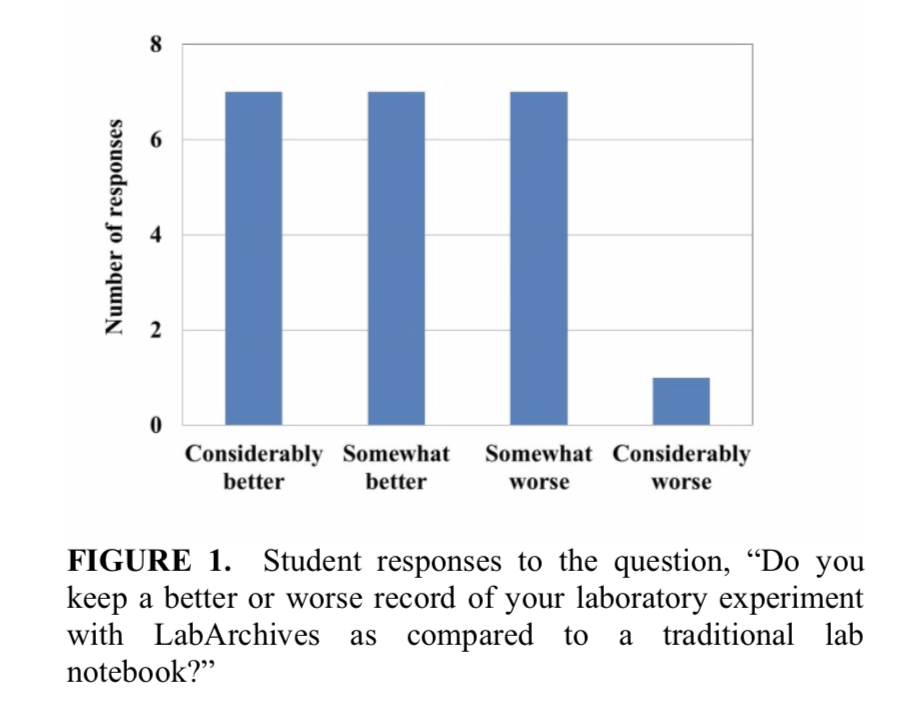 Carleton College
[Speaker Notes: 22) DOI 10.1002/bmb.20769 (Hall Vardar-Ulu)
23) Comparing Electronic and Traditional Lab Notebooks in the Advanced Lab Melissa Eblen-Zayas* 

Do you]
Student Outcomes19
Biomedical Engineering Program at UW-Madison
 Multi-year course – work collaboratively to design product for a real client
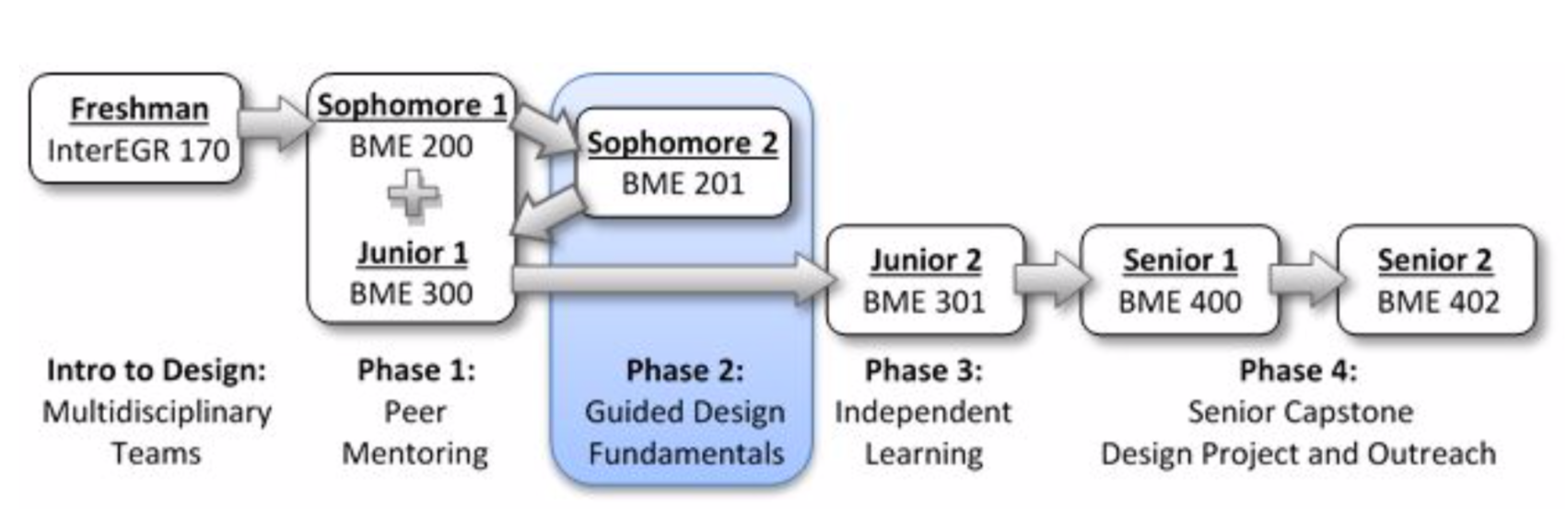 [Speaker Notes: Impact of a Sophomore BME Design Fundamentals Course on Student Out- come Performance and Professional Development . Asse]
Student Outcomes19
D) Diverse teams and leadership
I) Engage in lifelong learning
K) Use of engineering skills
L) Understand interdisciplinary relationships
*No decrease in any category
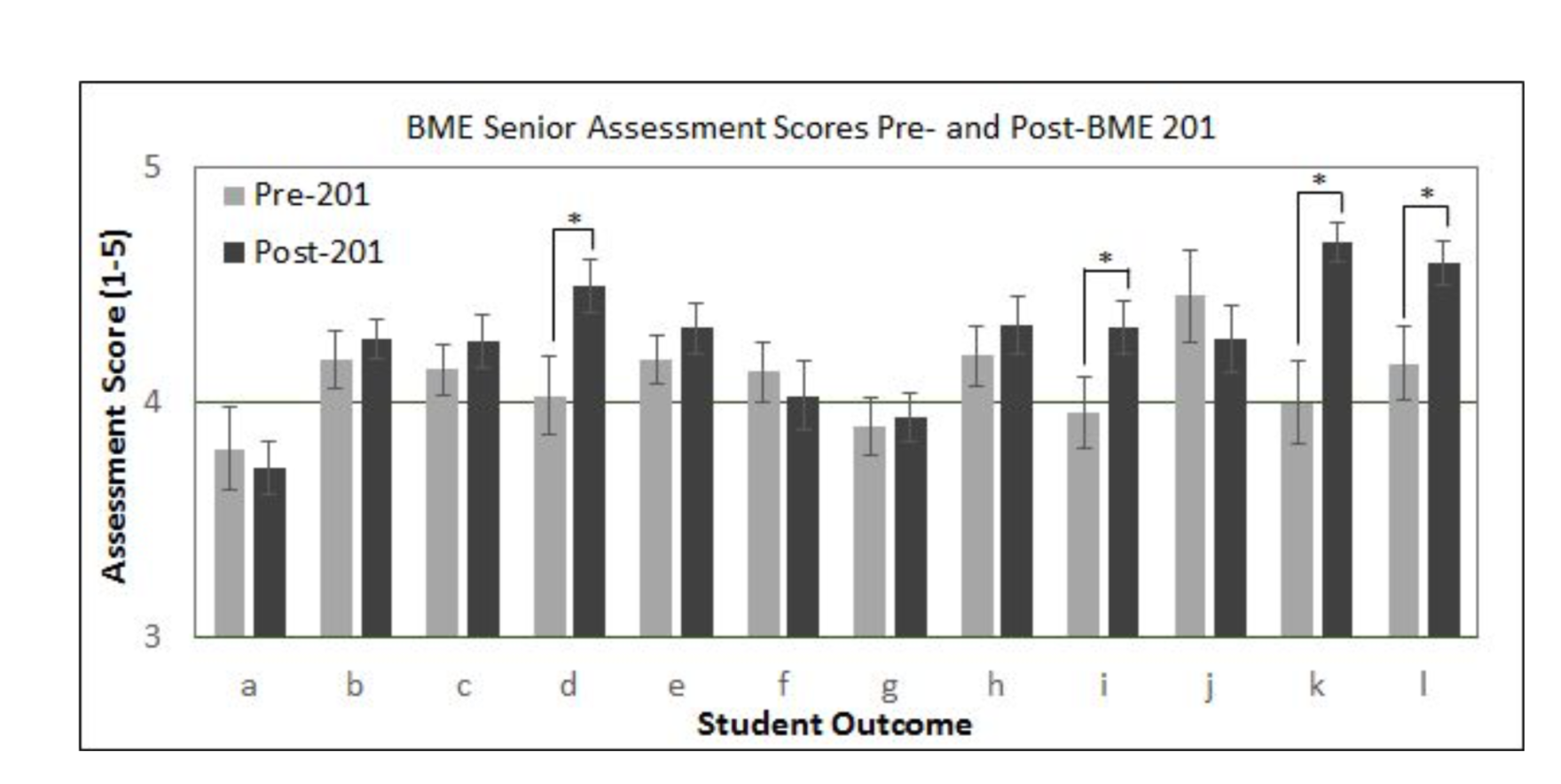 [Speaker Notes: Impact of a Sophomore BME Design Fundamentals Course on Student Out- come Performance and Professional Development . Asse]
Improved Student Outcomes20,21
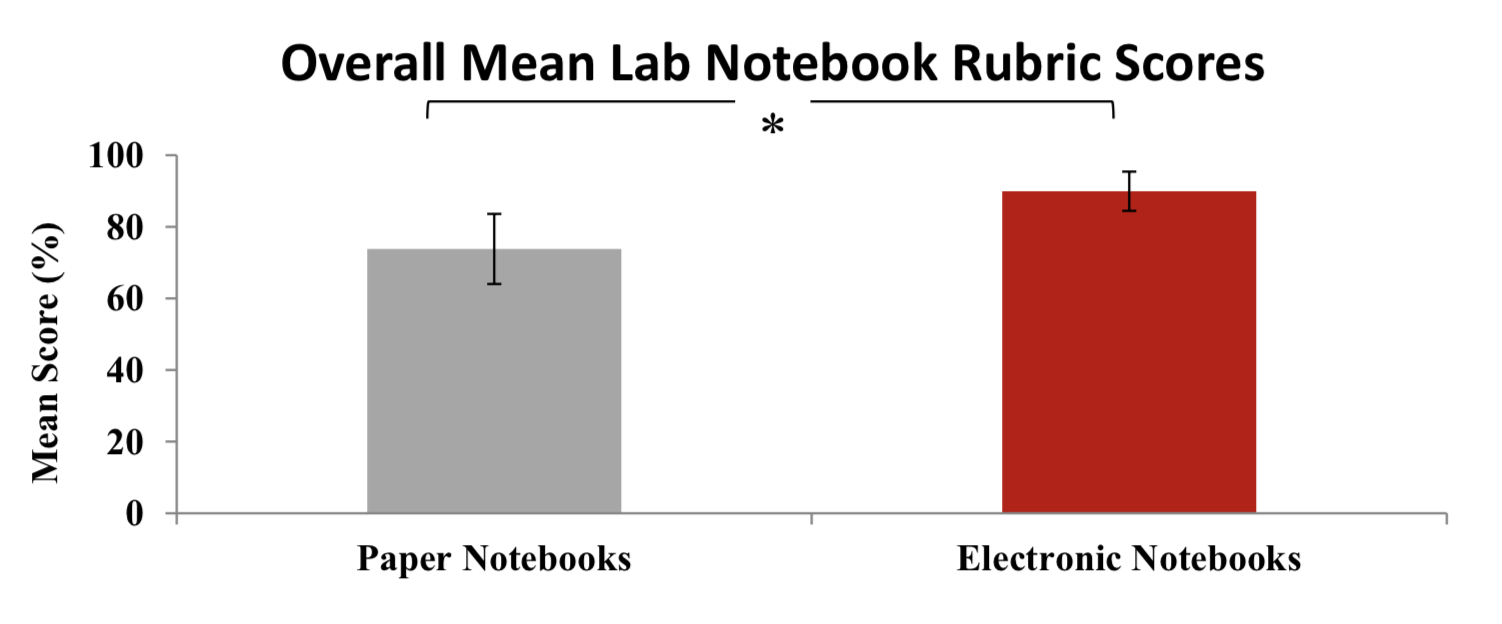 2/3 of students preferred ELN
Physical Chemistry
Biomedical engineering
[Speaker Notes: 20) Working toward a Paperless Undergraduate Physical Chemistry Teaching LaboratoryJason D. Weibel*21) Okon, MD and TM Nocera. 2017. Electronic Lab Notebooks Impact Biomedical Engineering Students’ Quality of Documentation and Technical Communication. ASEE.]